Нравственно – патриотическое воспитание детей младшего дошкольного возраста11 группа
Воспитатели
Васильева Екатерина Олеговна
Митрофанова Анна Андреевна
Работу по патриотическому воспитанию необходимо вводить в младшем дошкольном возрасте.
Чувство патриотизма это:
любовь к своей семье
любовь к родным местам
гордость за свой народ
Задачей педагога является:
Воспитание у ребенка любви и привязанности к своей семье , дому, детскому саду, улице, городу.
Формирование бережного отношения к природе.
Воспитание уважения к труду.
Развитие интереса к русским традициям  и промыслу.
Расширение представлений о родном городе
Знакомство с государственной символикой( герб, флаг, гимн).
Данные задачи решаются во всех видах детской деятельности:
образовательной
в играх
в труде
в быту
в беседах
сюжетных играх
Реализовывать работу по нравственно-патриотическому воспитанию помогает развивающая среда группы
Созданная развивающая среда должна соответствовать интересам мальчиков и девочек, периодически изменяться , постоянно пополнятся.
Перечень материалов для развития нравственно- патриотических чувств у детей младшего дошкольного  возраста:
Тематические папки, дидактические игры отображающие профессии (внешний вид)
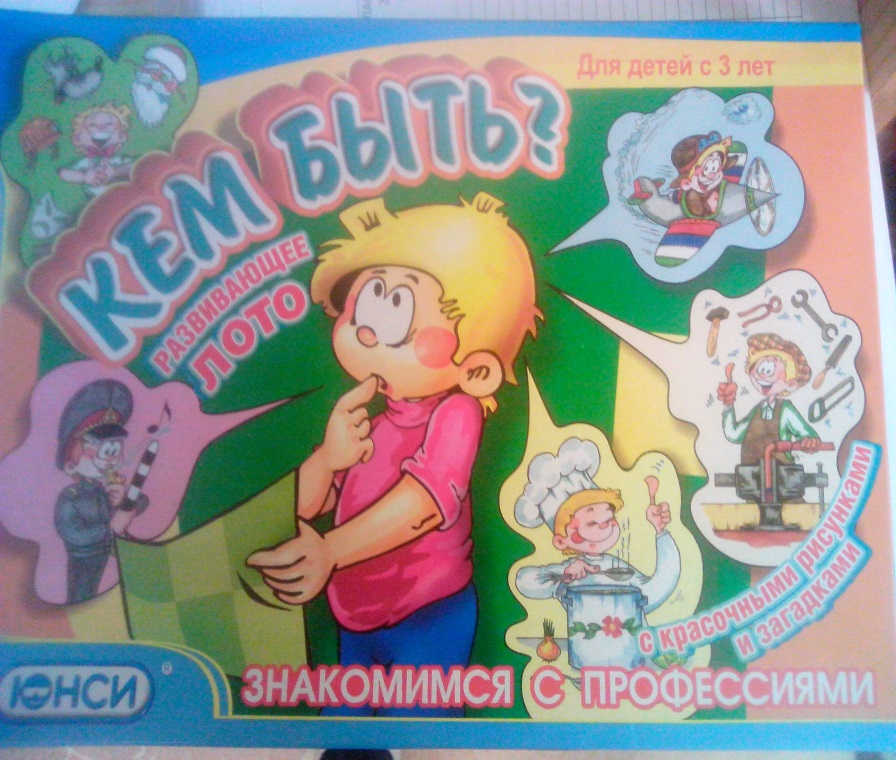 «Дом в котором ты живешь» - фотографии архитектурных строений, внешний вид, материалы, назначение.
Дидактические игры, иллюстрации, книги рассказывающие о правилах поведения детей в общественных местах, дидактические игры
Материалы для знакомства детей с «малой родиной»(детским садом, родным городом)- фотоматериалы.
Художественная литература по фольклору (песенки , потешки ,сказки).
Материалы по приобщению детей к истокам русской народной культуры- предметы старины, русские игрушки, предметы декоративно- прикладного искусства.